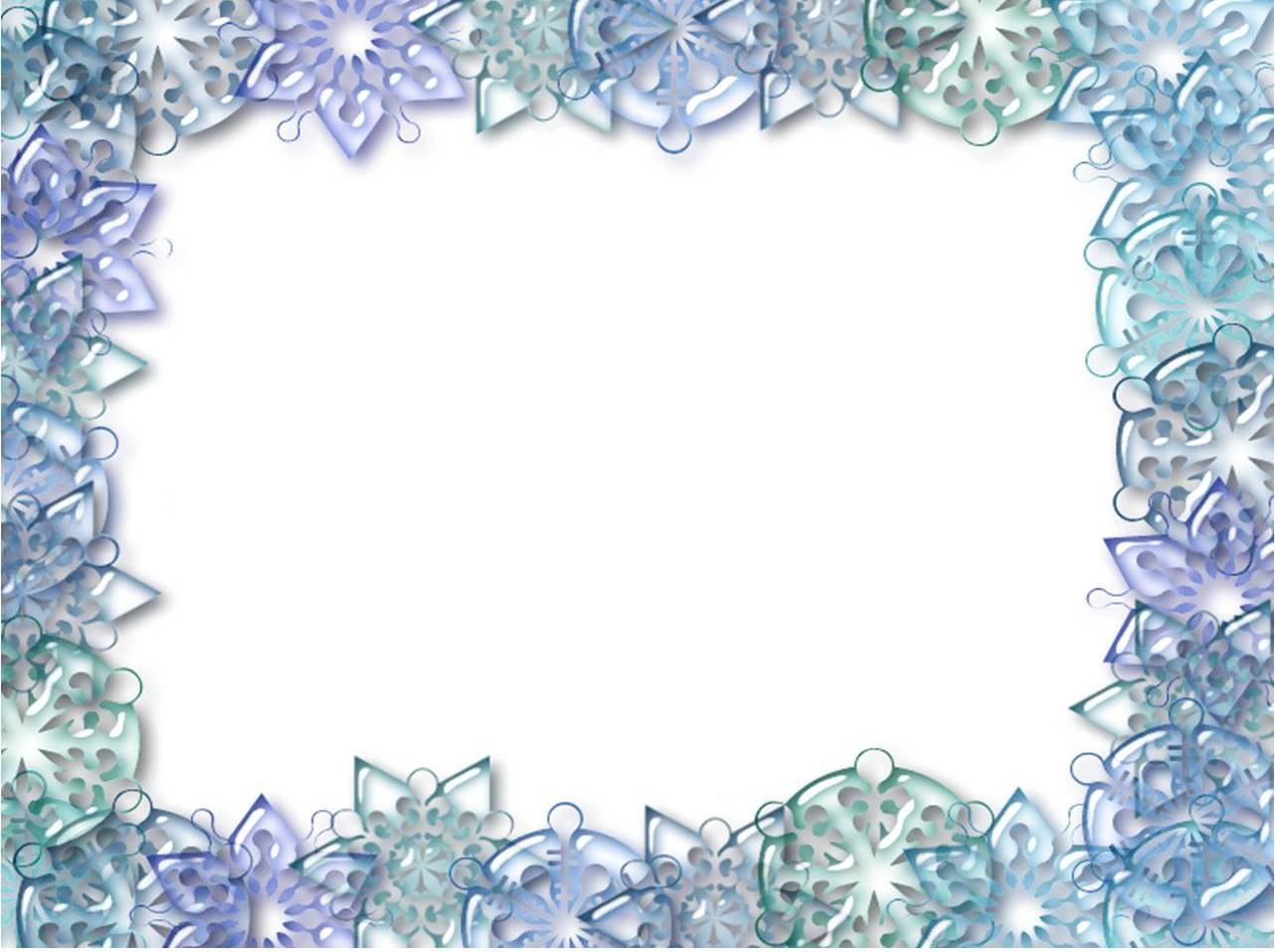 «Чудесный мир бисера»
Выполнила: Аканова  Ж. С.  воспитатель «Ясли – сада №19 города Аксу»
Цели :  сформировать знания об истории возникновения бисера;    о развитии рукоделий, связанных с бисером; попробовать свои силы в создании изделия из бисера.
сб 30.05.20
2
Б и с е р о п л е т е н иеПлоское плетение   Объёмное плетение
сб 30.05.20
3
Р а з н о о б р а з и е......
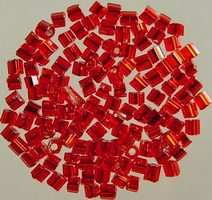 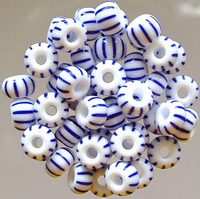 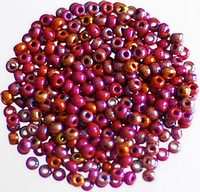 сб 30.05.20
4
Инструменты, необходимые для работы с бисером
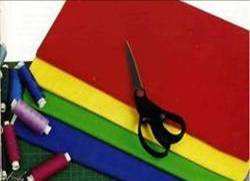 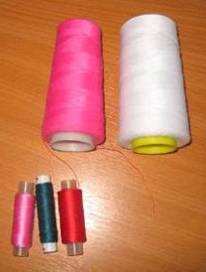 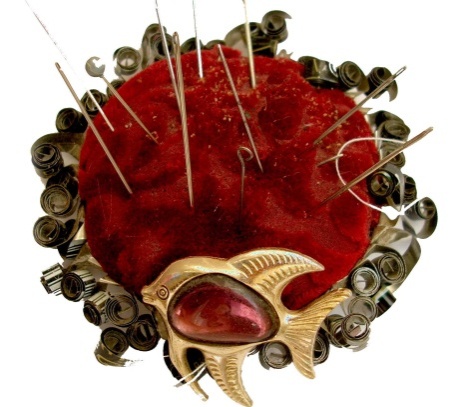 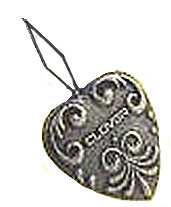 сб 30.05.20
5
Первые воспоминания о бисере связаны с Египтом (бусра или бусер- фальшивый жемчуг)
Венецианская республика, стала центром бисерного производства на протяжении многих веков.
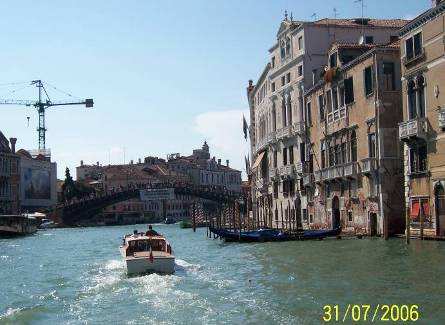 сб 30.05.20
6
Вязание крючком
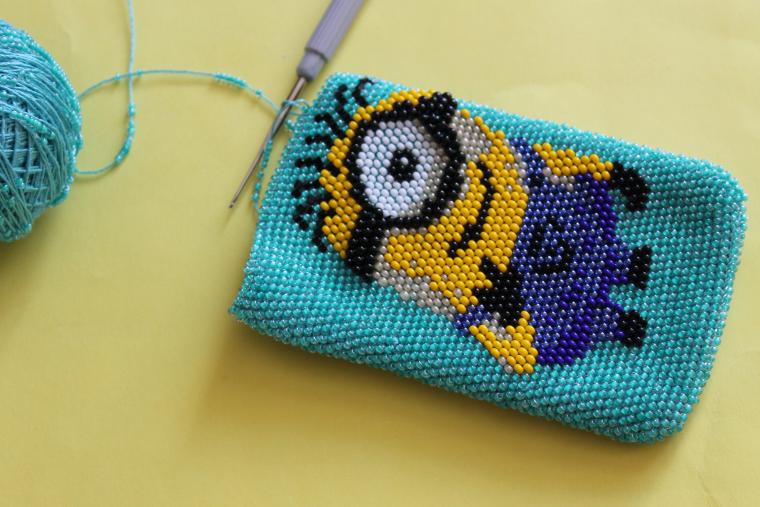 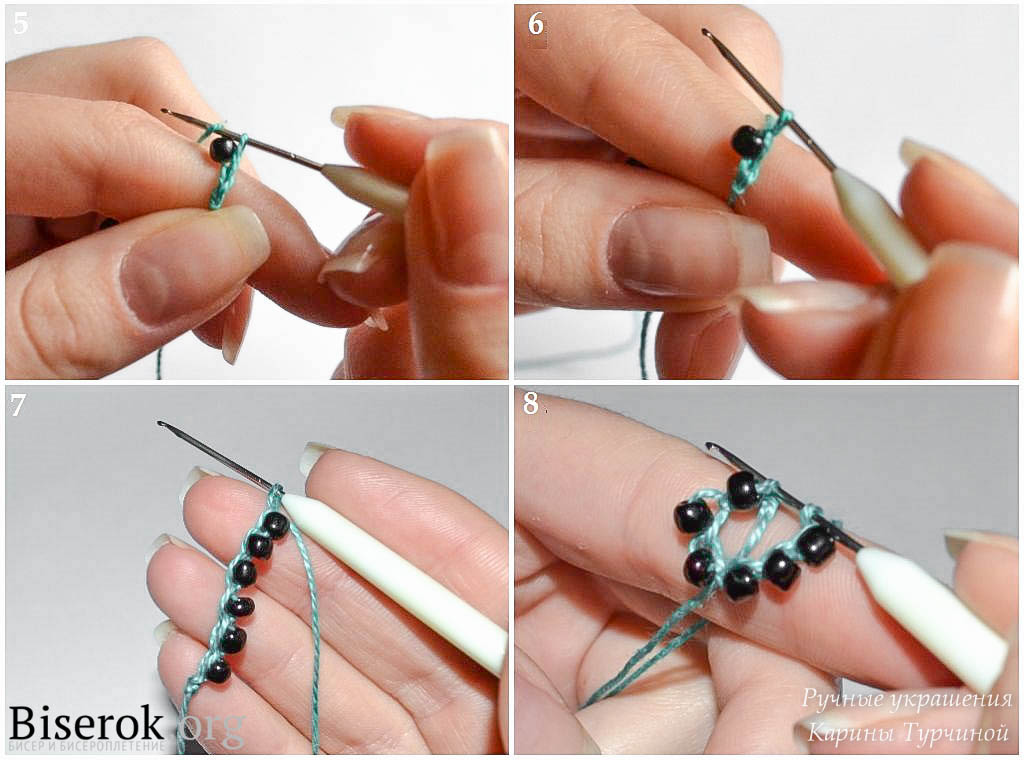 сб 30.05.20
7
Использование бисера в настоящее время
В одежде;
   аксессуары и украшения;
   дизайн интерьера,             поделки.
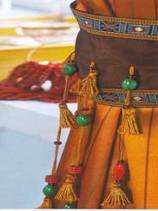 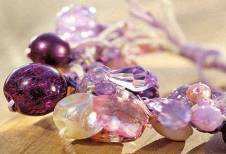 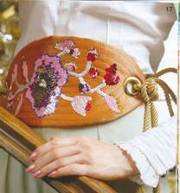 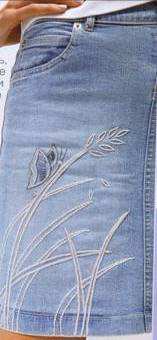 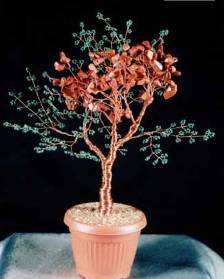 сб 30.05.20
8
Мое творение - ободки
сб 30.05.20
9
Ободок с использованием мелкого и крупного бисера.
сб 30.05.20
10
Ободок с использованием искусственных камней и кружева
сб 30.05.20
11
Ободок с использованием крупных бусин и мелкого бисера
сб 30.05.20
12
Ободок с использованием крупного и мелкого бисера
сб 30.05.20
13
Ободок с использованием квадратных бусин и кружева.
сб 30.05.20
14
Ободок с использованием металлического бисера
сб 30.05.20
15
Ободок с использованием кружева и искусственных камней
сб 30.05.20
16
Ободок с использованием цветного бисера
сб 30.05.20
17
Ободок из бусин
сб 30.05.20
18
Ободок из кружева, крупных бусин, бисера и искусственных камней
сб 30.05.20
19
Спасибо за внимание!
сб 30.05.20
20